Natureza da opinião pública: Opinião e sistema de crençasAula 2
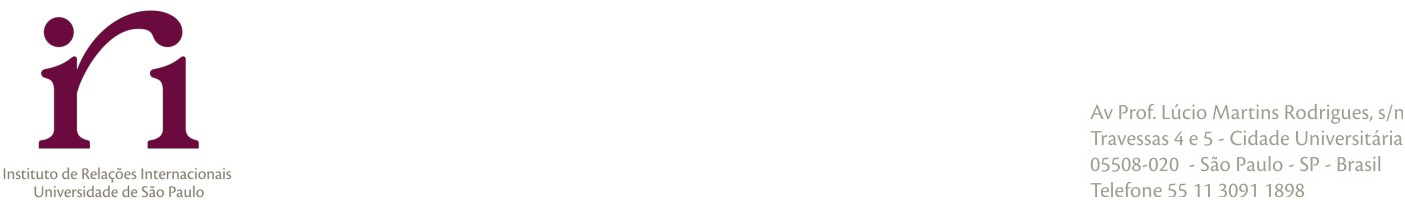 Leandro Piquet Carneiro
Instituto de Relações Internacionais
Universidade de São Paulo
O que é o comportamento orientado por Valores?
Sociedades apresentam orientações culturais duradouras;
Para entender as preferências e o comportamento político é preciso entender a socialização na fase pré-adulta (por exemplo, quanto maior a segurança e afluência, maior a preferência por valores pósmaterialistas); 
Cultura Cívica segundo Inglehart: 
Uma síndrome coerente de dimensões como: Satisfação com a vida, confiança e apoio à ordem social vigente
Uma suposição básica do modelo da Cultura Política:
Existem diferenças culturais duradouras entre os países (e essas diferenças são autônomas com relação à influência de fatores como o desenvolvimento econômico)
The Civic Culture: Political Attitudes and Democracy in Five Nations (1963) Gabriel Almond & S. Verba
Survey comparativo realizado em cinco países: Alemanha, Itália, Inglaterra, México e Estados Unidos. 
Amostras pequenas: 1000 casos
Análise estatística simples
Desenho do questionário fortemente orientado pelas questões teóricas de interesse;
Exemplo: Emprego de Escalas de Guttman para medir a competência subjetiva
O que é uma comunidade cívica, definição teórica:
Participação cívica: Participação nos negócios públicos
	Igualdade Política: os cidadãos interagem como iguais
	Valores: Solidariedade, confiança e tolerância
	Associativismo
Efeitos secundários da participação cívica:
1. estabelecem custos para o transgressor
2. promovem regras de reciprocidade
3. facilitam a comunicação
4. criam um modelo cultural para futuras colaborações
Duas perguntas principais:
Quais os processos (socioeconômicos, culturais e institucionais) que moldam os valores?


Quais as consequências das mudanças que ocorrem no plano dos valores?
Impacto duradouro dos Valores no Desenvolvimento Humano
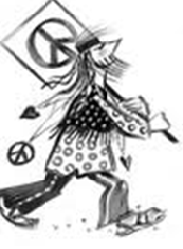 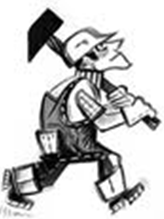 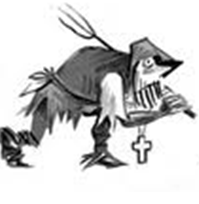 Dimensão 
Cultural
Dimensão 
Institucional
Dimensão Sócio- Econômica
Tendência de fundo: Alargamento do poder de escolha
Mudanças no Nível Sistêmico
Mudanças no Nível Individual
Mudanças no Sistema Político
Mudanças Políticas: “life-style  issues”
Declínio do conflito de classes na política
Mudança nas identidades políticas
Mudança na participação política
Desenvolvimento Econômico e Tecnológico
Aumento da Educação
Experiências mais intensas de socialização intra-coortes etários 
Expansão do Meios de Comunicação
Valores: ênfase em identidades e auto-realização
Habilidades: Maior capacidade de participação
Como podemos medir processos de mudança nos valores
Escalas de atitudes
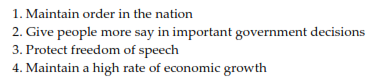 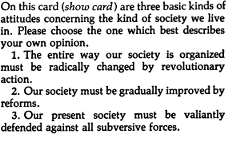 Pós-materialismo
Apoio à mudanças radicais
Nota sobre ‘Guttman scale’
Os itens de um questionário (as perguntas) em uma escala de Guttman estão organizados de forma a que se o respondente concorda com um item ele ou ela também tende a concordar com outros itens que teoricamente estão relacionados ao item mais forte da escala.
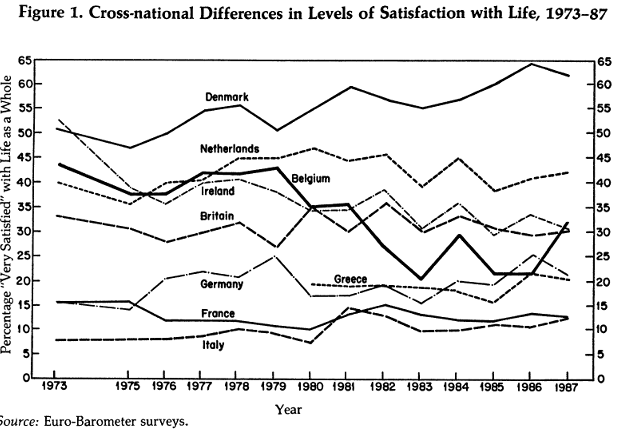 The Renaissance of Political Culture, Inglehart (1988)
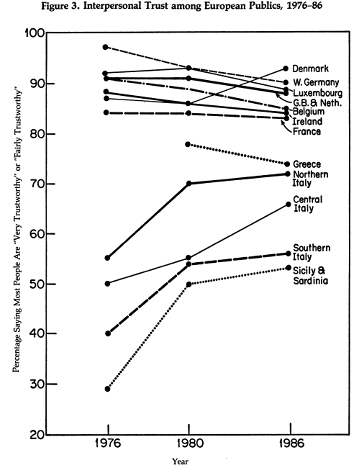 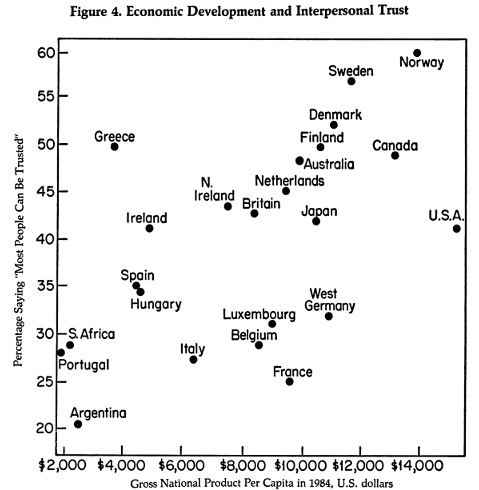 r=.53
O papel da confiança interpessoal
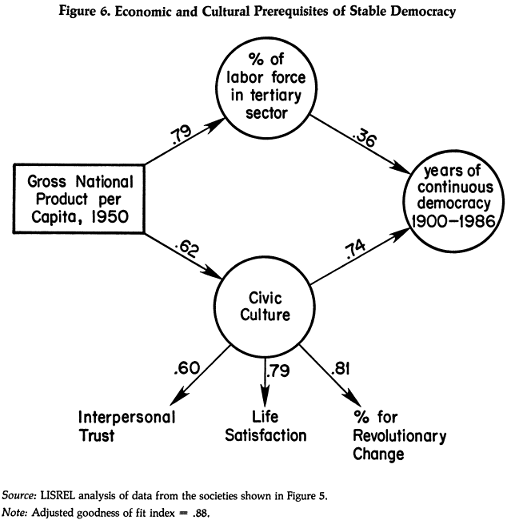